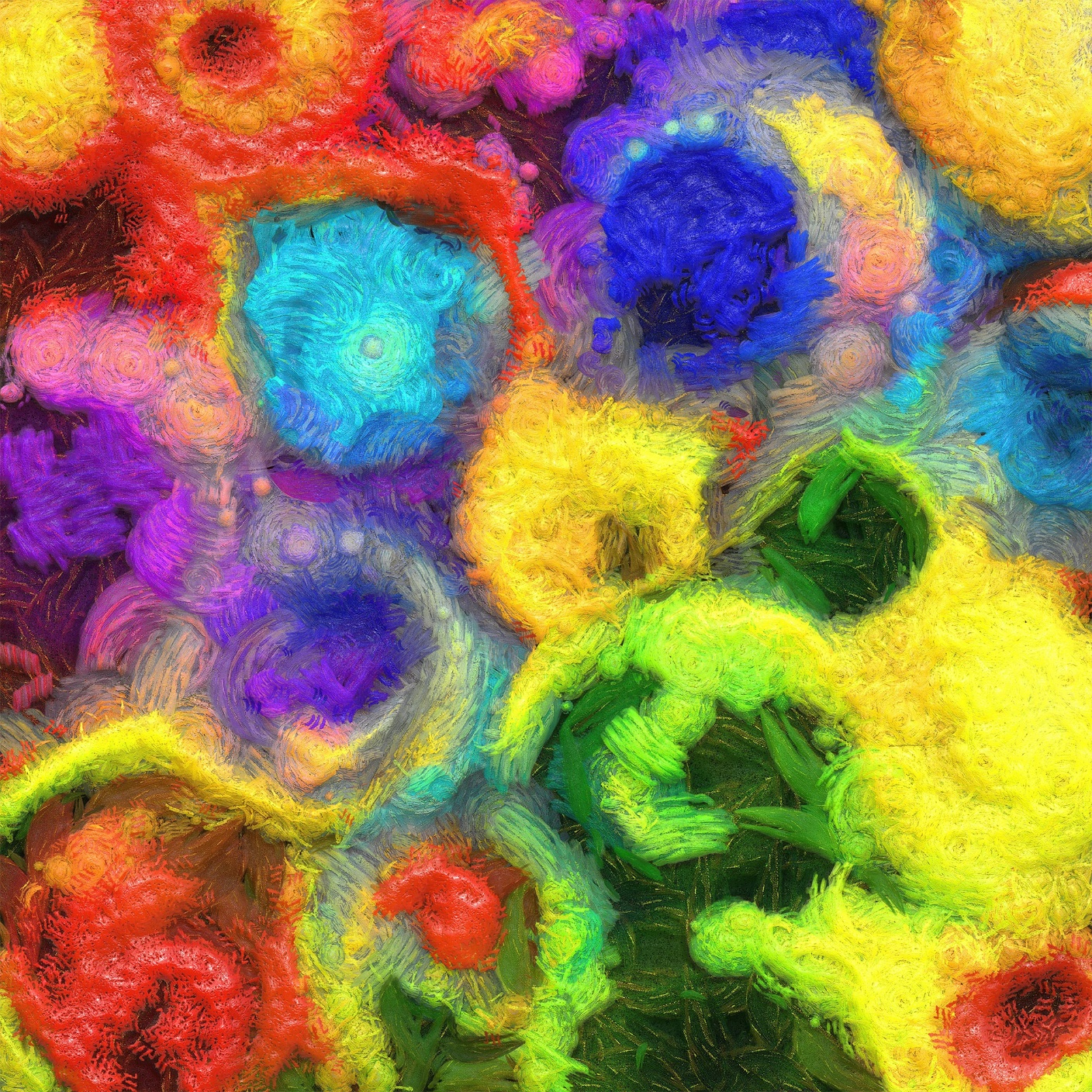 Globally Inspired Writing
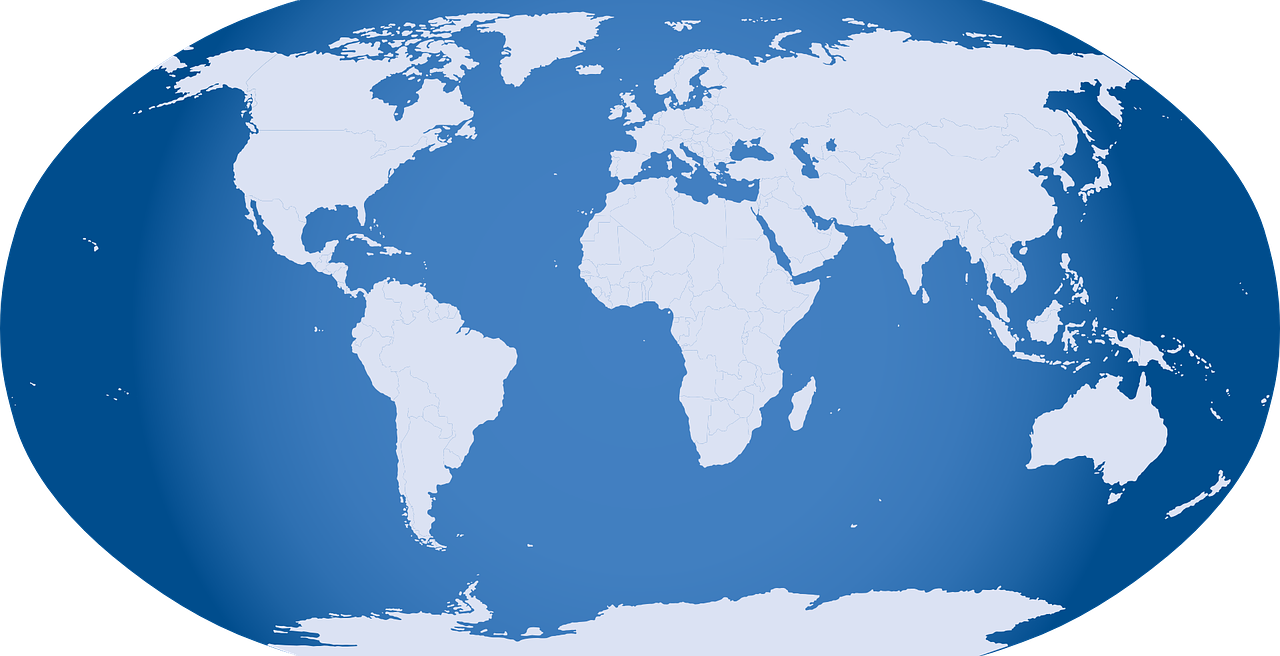 Insights from Planning to Publishing International Edited Books
Gronseth • Dalton • Schwartz • Bonk • Lee • Reeves • Zhang • Reynolds
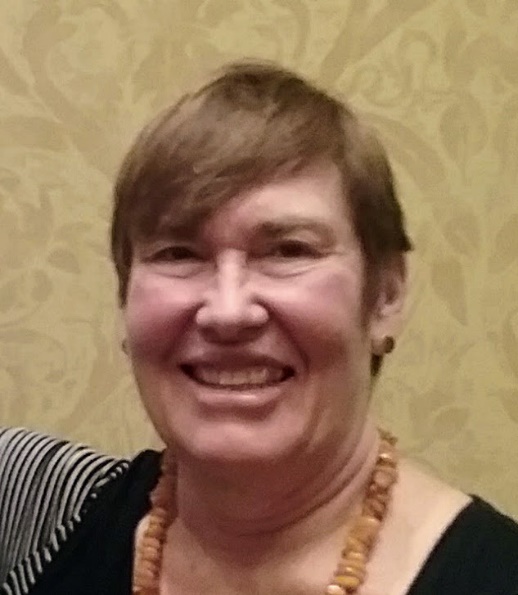 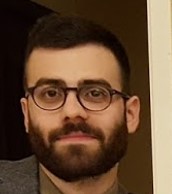 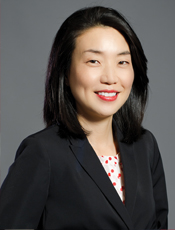 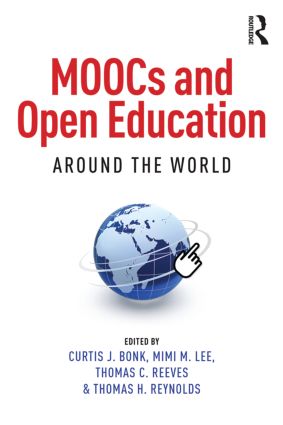 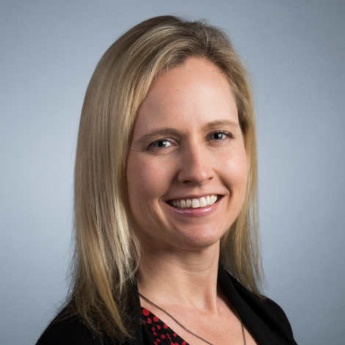 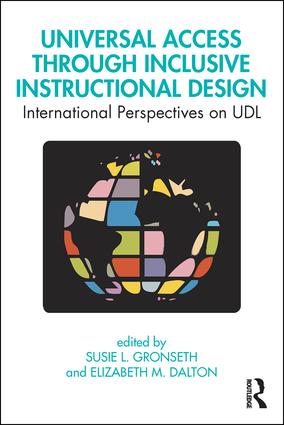 Elizabeth M. Dalton
Mimi Lee
Susie L. Gronseth
Daniel Schwartz
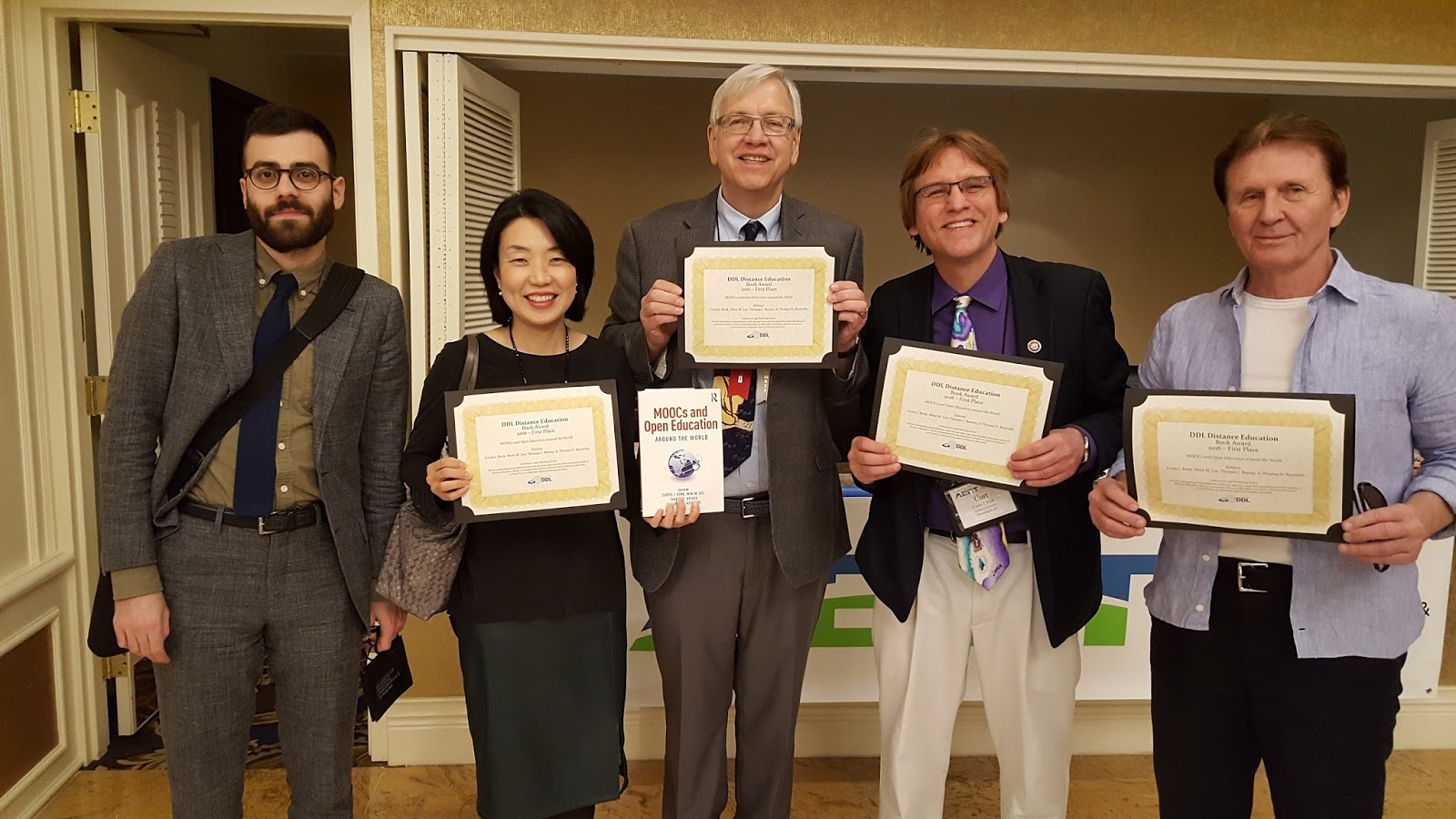 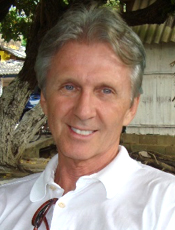 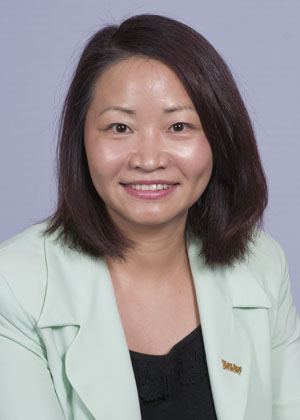 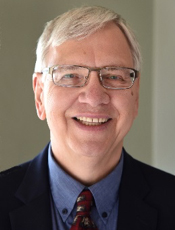 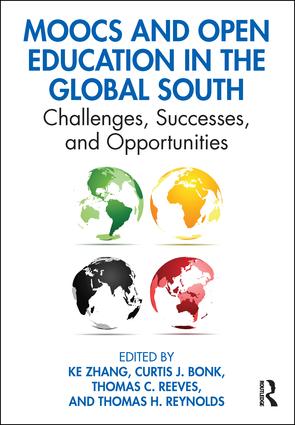 Ke Zhang
Thomas C. Reeves
Thomas H. Reynolds
Curtis J. Bonk
Asking Why
Asking Who
Asking How
Testing theWater
MakingPromises
Network with Your Network
Which Way the Wind Blows
Draft and Redraft…and Redraft…and Redraft…
The 3 C’s: Communication and Collaboration with Contributors
Mental Exhaustion and Hitting the Wall (i.e., Bonking)
Reflecting Back and 
Lightbulbs On
Marketing and Money Matters
Ask Your Own Question
Ask Your Own Question
One more thing…
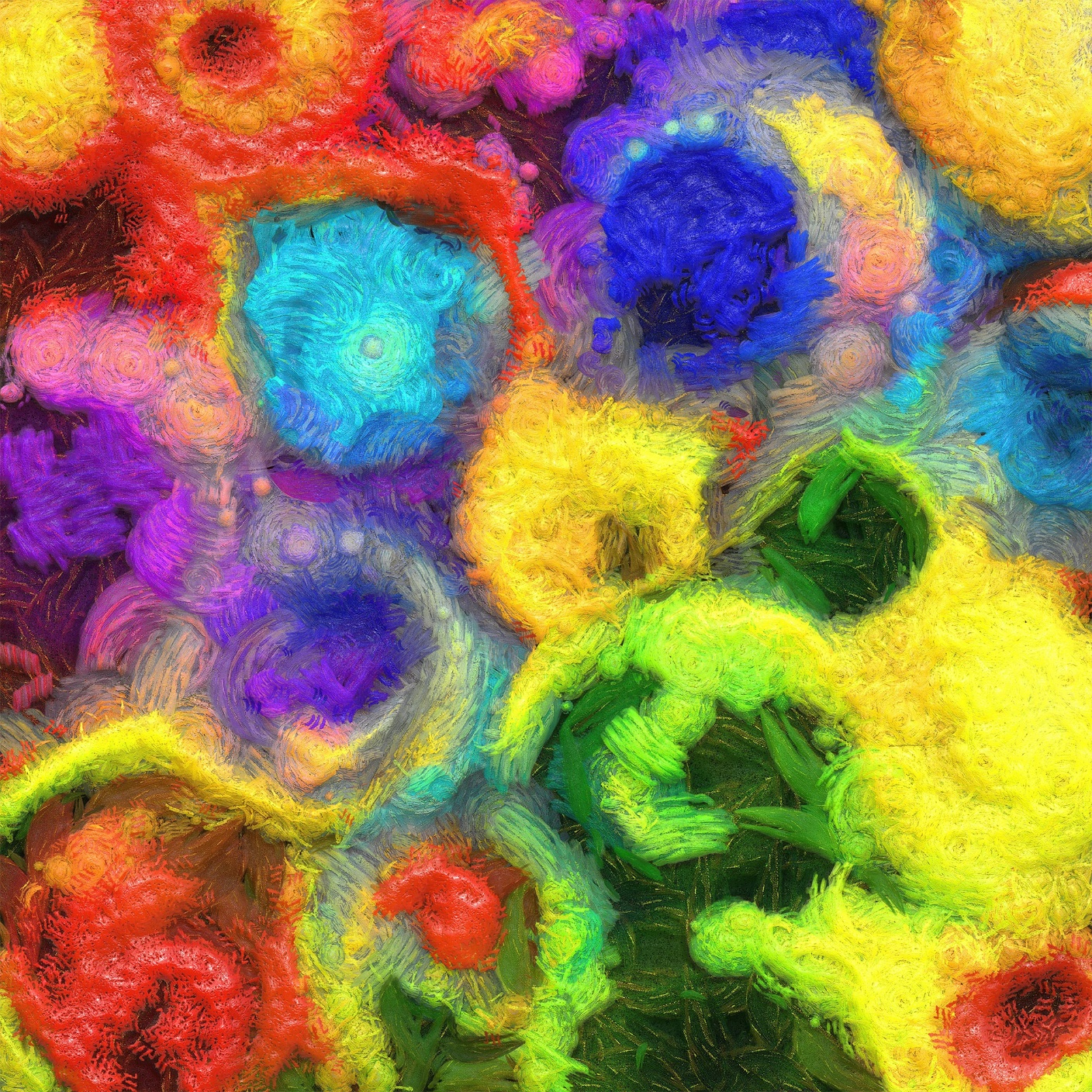 Globally Inspired Writing
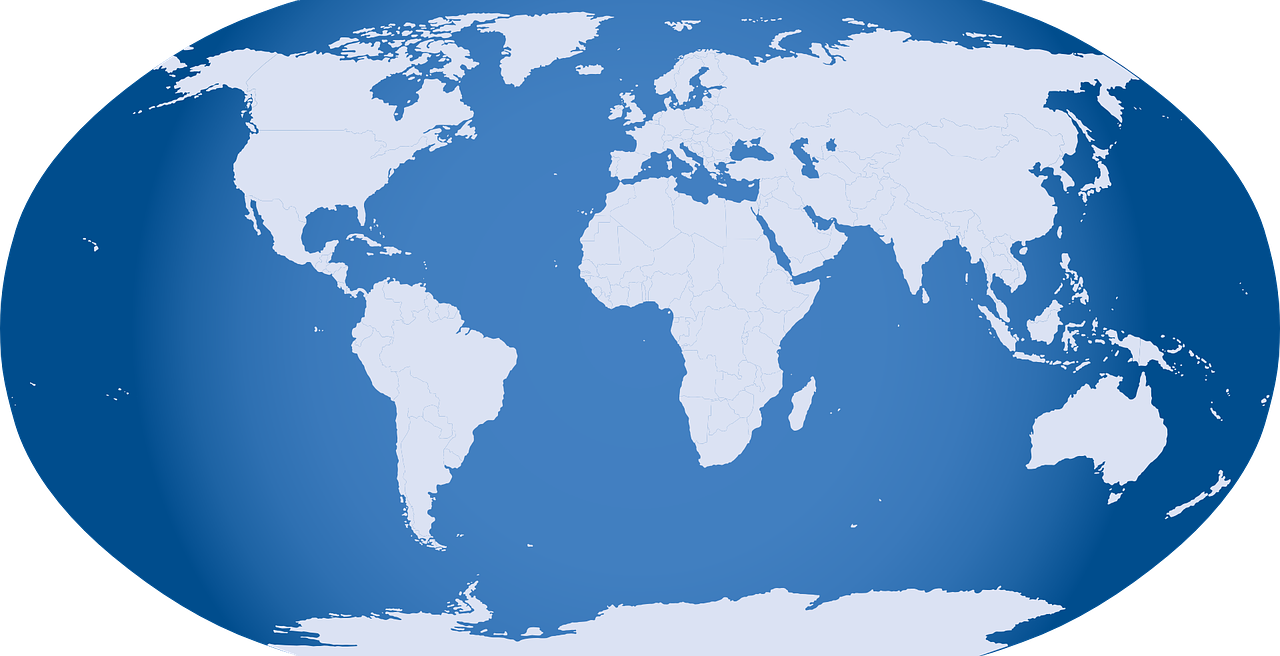 Insights from Planning to Publishing International Edited Books
Gronseth • Dalton • Schwartz • Bonk • Lee • Reeves • Zhang • Reynolds
Asking Why/Asking Who/Asking How
Why did you decide to do an edited book?
Who benefits?
How is an edited book viewed at your university for promotion and tenure?
YOU WIN A BOOK!!!
Testing the Water
How do you make the case to start a book project with the publisher?
How do you test the waters? e.g., conference symposia, articles, blog posts, etc.
Making Promises
How do you recruit book participants?
What do you promise them?
Network with Your Network
How important is your network?
How do you maintain that network?
What happens as that network expands and contracts?
YOU WIN A BOOK!!!
Which Way the Wind Blows
How do you organize topics into sections and decide on the format for the book structure?
How is the book title decided?
Is it just random nonsense and seeing which way the wind blows….or…?
YOU WIN A BOOK!!!
Draft and Redraft…and Redraft…and Redraft…
How do you collaborate as co-editors?
How many drafts of chapters?
How do you manage draft development?
How do you organize the chapters drafts and finalize chapters?
What technology tools do you use?
The 3 C’s: Communication andCollaboration with Contributors
How do you collaborate with the contributing authors? With the endorsers? With the foreword/epilogue writers?
How do you deal with the loss of a contribution, someone wanting to contribute late in the process, or with unexpected delays?
YOU WIN A BOOK!!!
Mental Exhaustion and Hitting the Wall(i.e., Bonking)
What kinds of challenges do edited books pose? For example,
(1) politics - contributors from countries that don’t agree; 
(2) author mandated open access requirements,
(3) negotiating deadlines,
(4) stamina and unforeseen illnesses and job duties,
(5) book length, time, contract, format, book cover, endorsers, credits, photo permissions, or
(6) other…?
Reflecting Back and Lightbulbs On
Reflect back…
What do you now view as the importance and impact of the book project? 
Any awakenings? 
Any unexpected successes and results? 
What would you do differently?
Marketing and Money Matters
How did you market the book and personally benefit from it?
How do you negotiate your book contracts?
What unexpected items cost money?
What resources are needed to successfully roll out a book?
YOU WIN A BOOK!!!
Ask Your Own Question
?
Ask Your Own Question
?